Збільшення температури
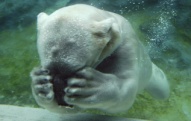 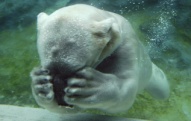 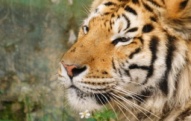 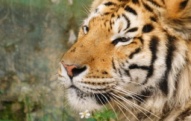 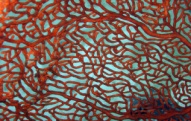 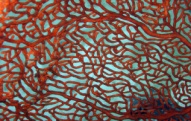 Під загрозою зникнення
?
?
?
Збільшення температури
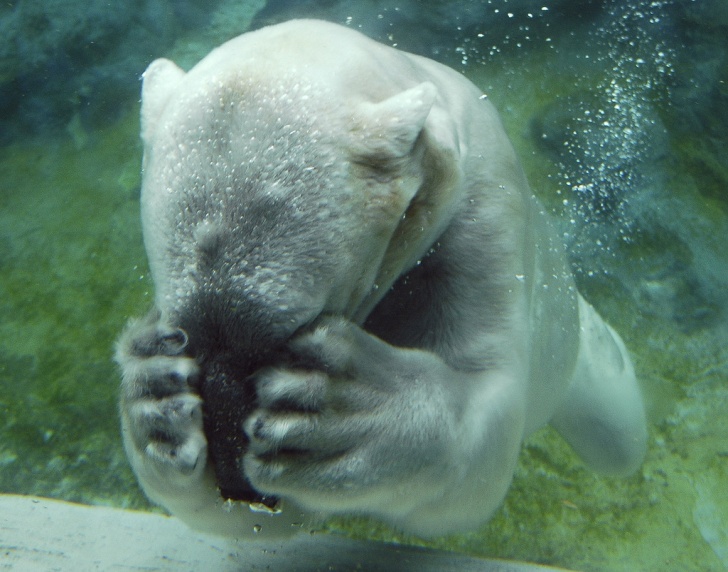 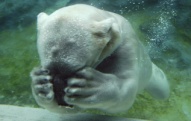 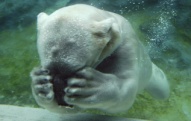 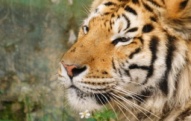 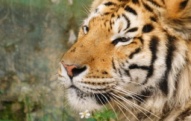 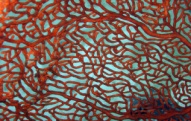 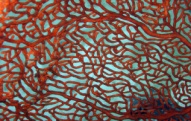 Під загрозою зникнення
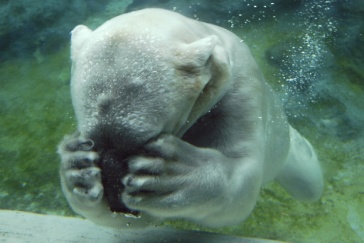 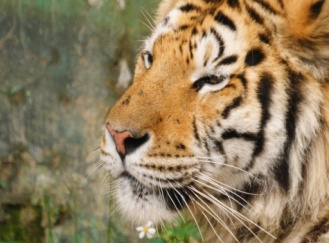 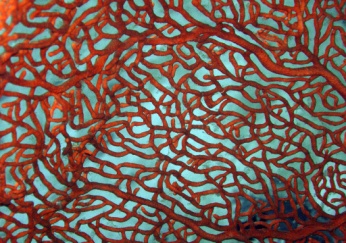 ?
?
?
Збільшення температури
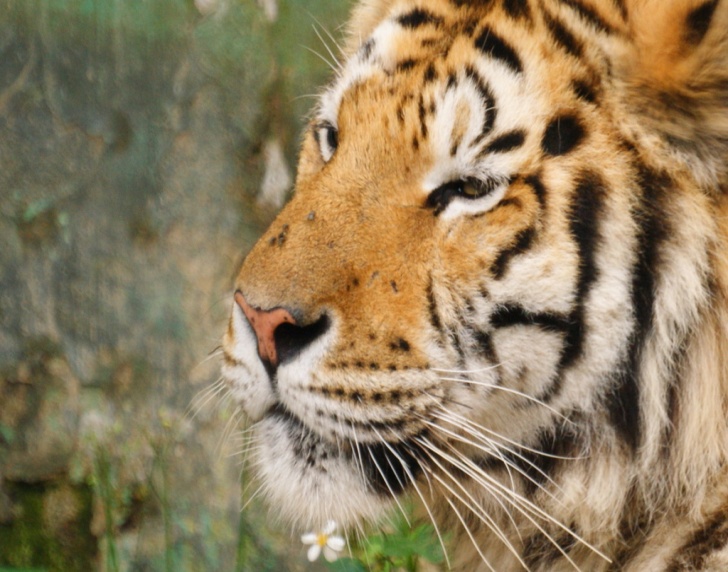 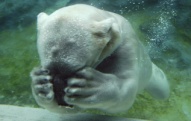 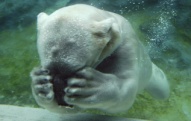 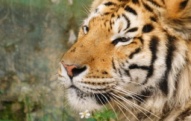 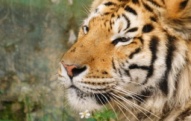 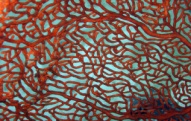 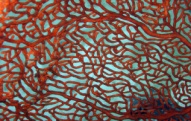 Під загрозою зникнення
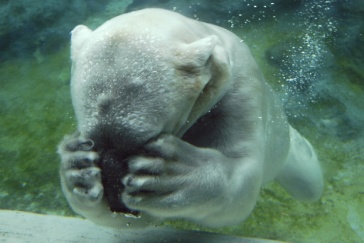 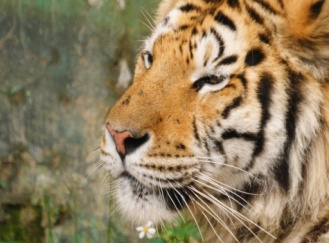 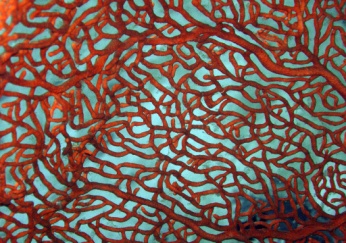 ?
?
?
Збільшення температури
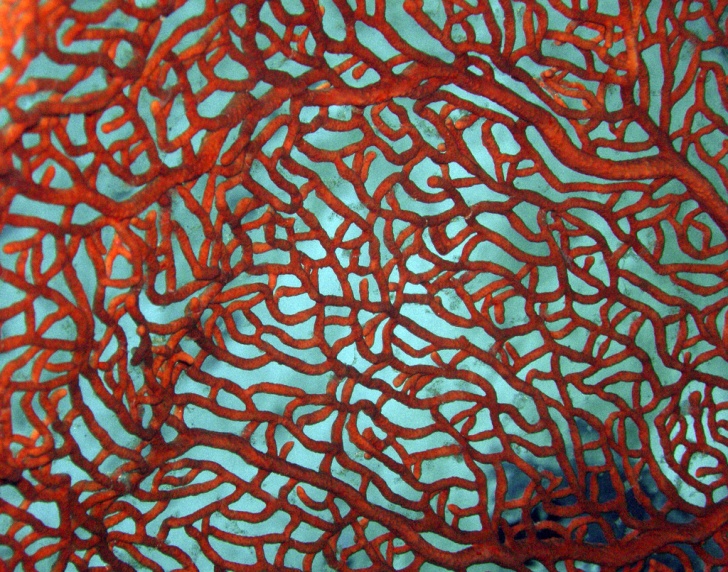 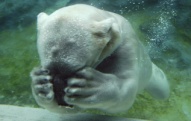 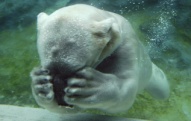 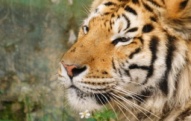 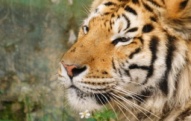 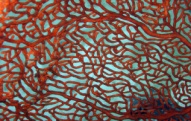 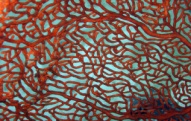 Під загрозою зникнення
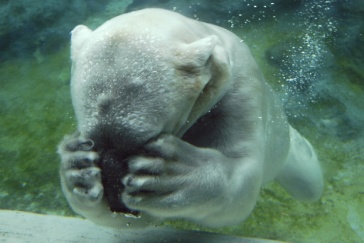 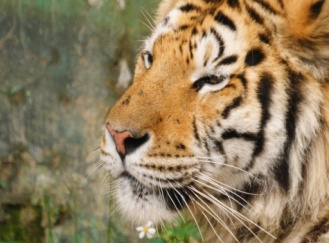 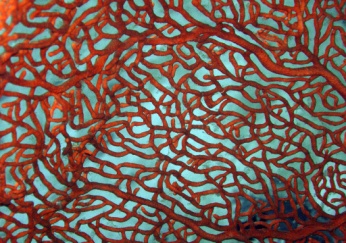 ?
?
?
Збільшення температури
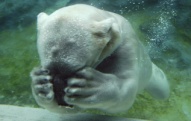 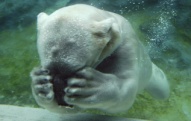 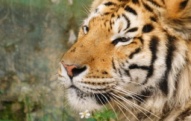 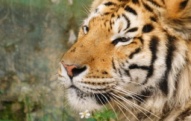 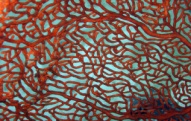 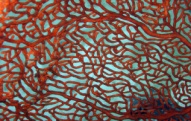 Під загрозою зникнення
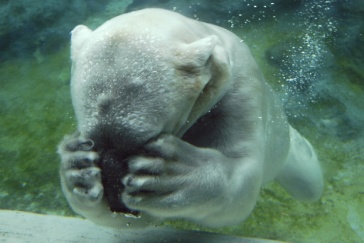 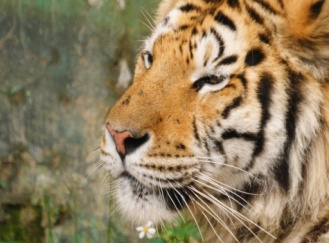 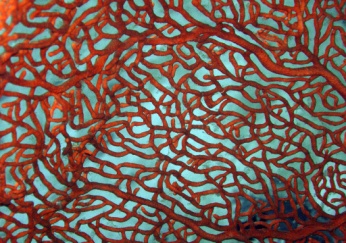 ?
?
?